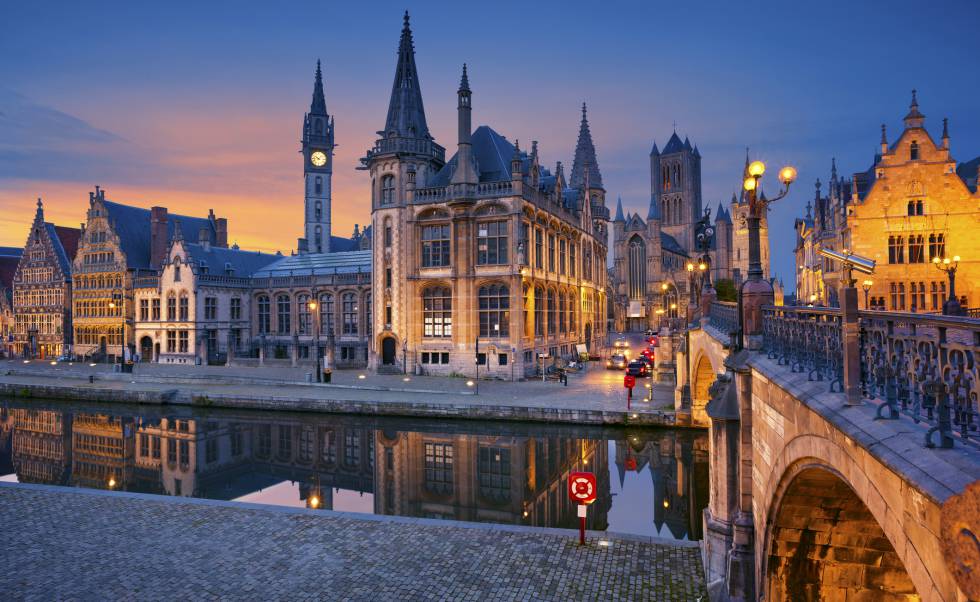 Gante
Kurt- Natasha-Mattias
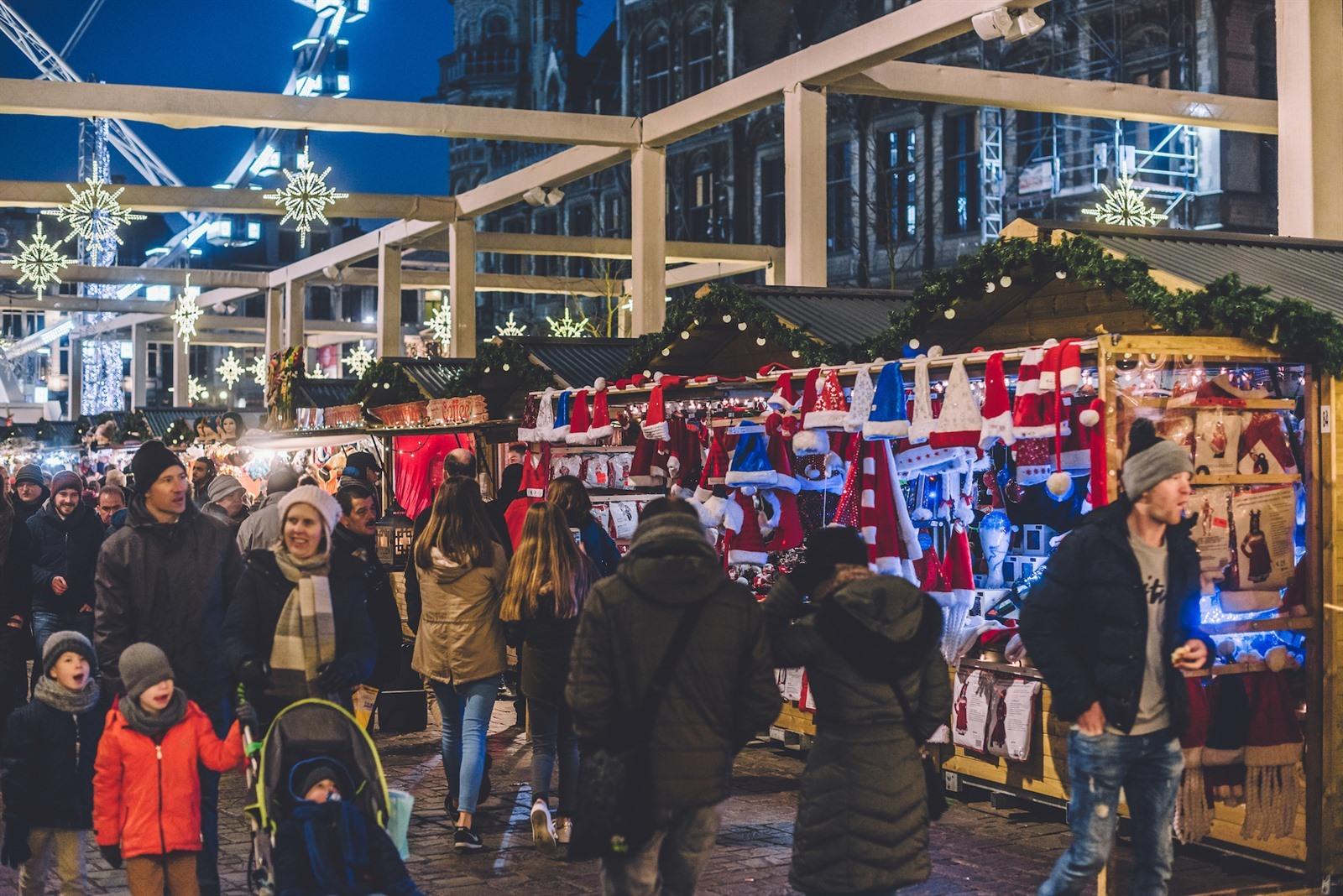 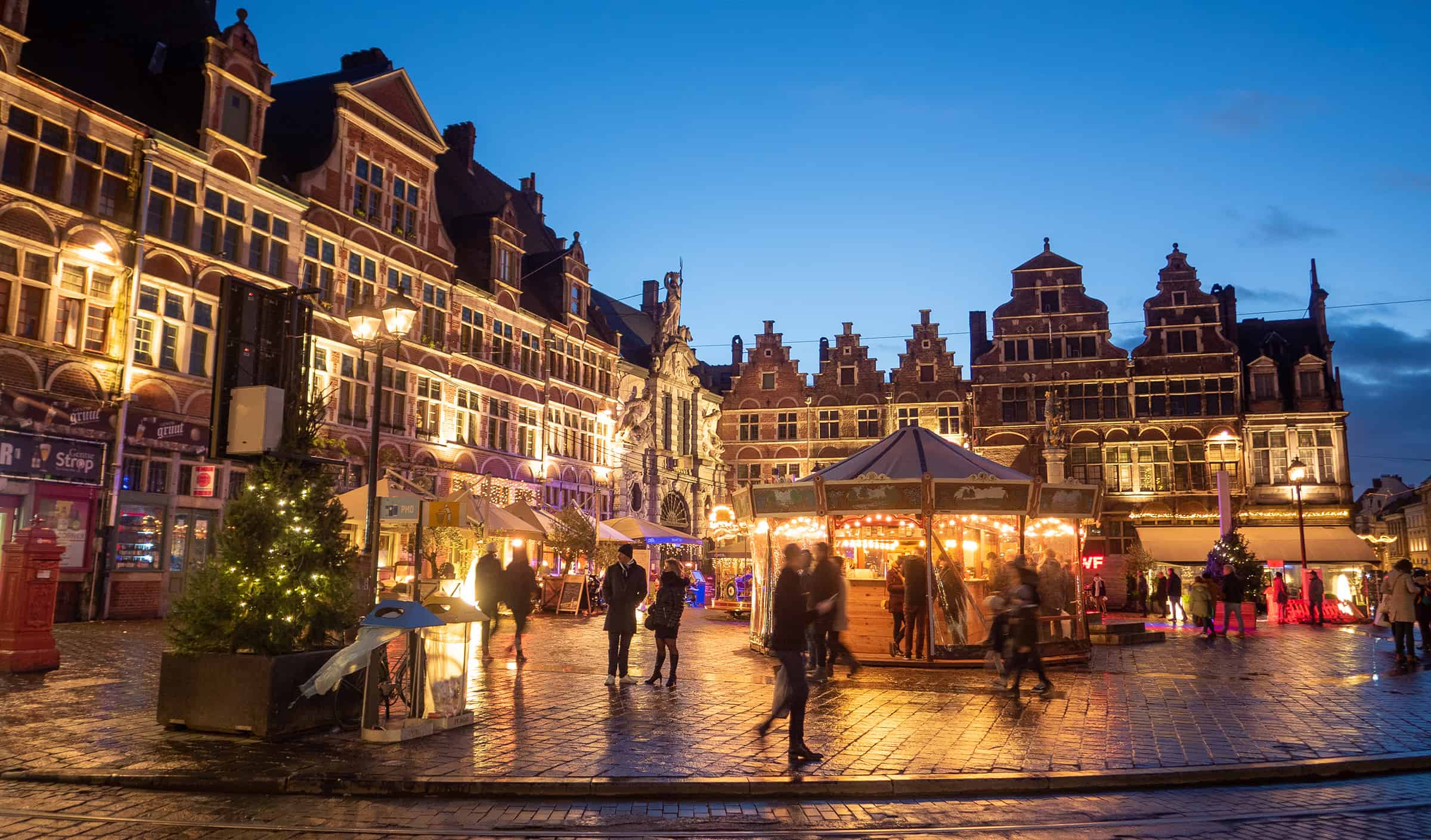 Mercado de Navidad
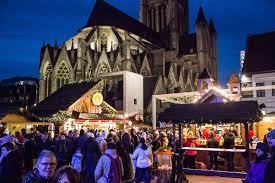 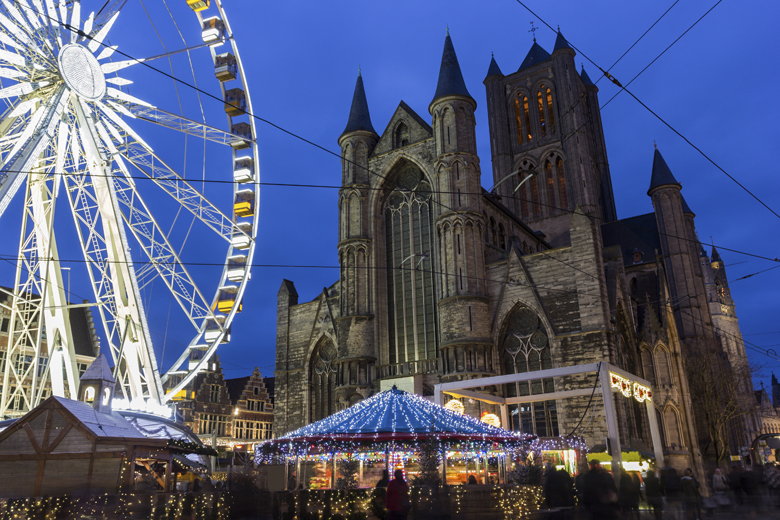 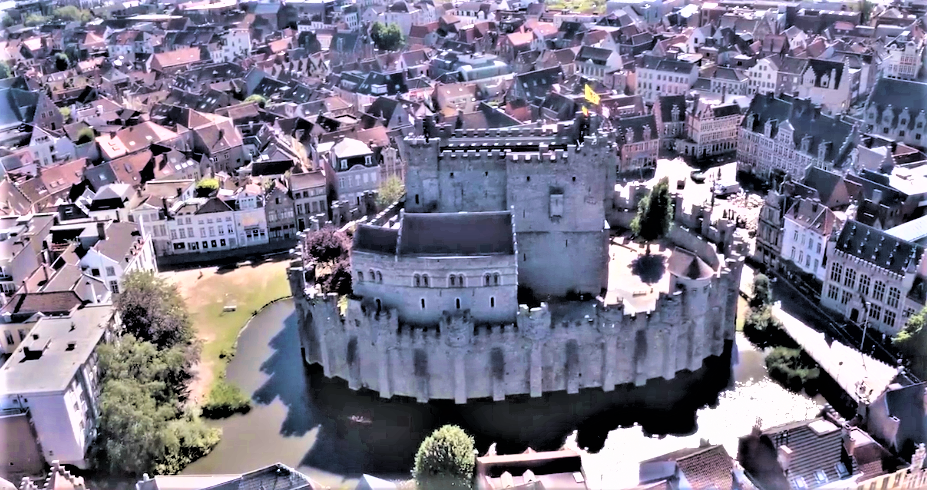 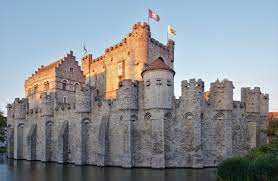